Організований початок нового навчального року: вивчення хімії в контексті Концепції «Нова українська школа»
Метейко Алла Володимирівна, методист з хімії навчально-методичного відділу координації освітньої діяльності та професійного розвитку Сумського ОІППО
Тема методичної служби області:
 «Забезпечення якісної освіти шляхом формування інноваційної культури педагога, як важливого чинника в реалізації державних освітніх ініціатив, творчому та інтелектуальному розвитку учнів»


Тема обласного методичного кабінету 
з хімії:
«Розвиток особистісно-професійної компетентності вчителя хімії»
Нормативні документи, щодо викладання у закладах загальної середньої освіти
11 клас
Академічний та профільний рівні 
«Хімія. Програми для профільного навчання учнів загальноосвітніх навчальних закладів: рівень стандарту, академічний рівень, профільний рівень та поглиблене вивчення. 10-11 класи. – Тернопіль : Мандрівець, 2011.
7-9 класи 
Програма для ЗНЗ. 
Хімія. 7-9 класи
 (затверджена наказом МОН України 
від 07.06.2017 № 804 
«Про оновлені навчальні програми для учнів 5-9 класів загальноосвітніх навчальних закладів»).
11 кла 
Рівень стандарту
«Програма з хімії для 10-11 класів загальноосвітніх навчальних закладів рівню стандарт»
Наказ від 14.07.2016 № 826 
«Про затвердження навчальних програм для 10-11 класів загальноосвітніх навчальних закладів»
ПРОГРАМИ 
З ХІМІЇ
8-9 класи 
з поглибленим вивченням хімії   Програма для ЗНЗ з поглибленим вивченням хімії (затверджено наказом МОН України від 17.07.2015 № 983).
10 клас 
Рівень стандарту
Наказ від 23.10.2017 № 1407 
«Про надання грифу МОН навчальним програмам для учнів 10-11 класів ЗЗСО»
10 клас 
Профільний рівень
Наказ від 23.10.2017 № 1407 
«Про надання грифу МОН навчальним програмам для учнів 10-11 класів ЗЗСО»
https://mon.gov.ua/ua/osvita/zagalna-serednya-osvita/navchalni-programi
Зміни у навчальній програмі для 10 класу
Зміни у навчальній програмі для 10 класу
Основні відмінності між програмами 2011 та 2017 років, щодо вивчення основних класів органічних сполук
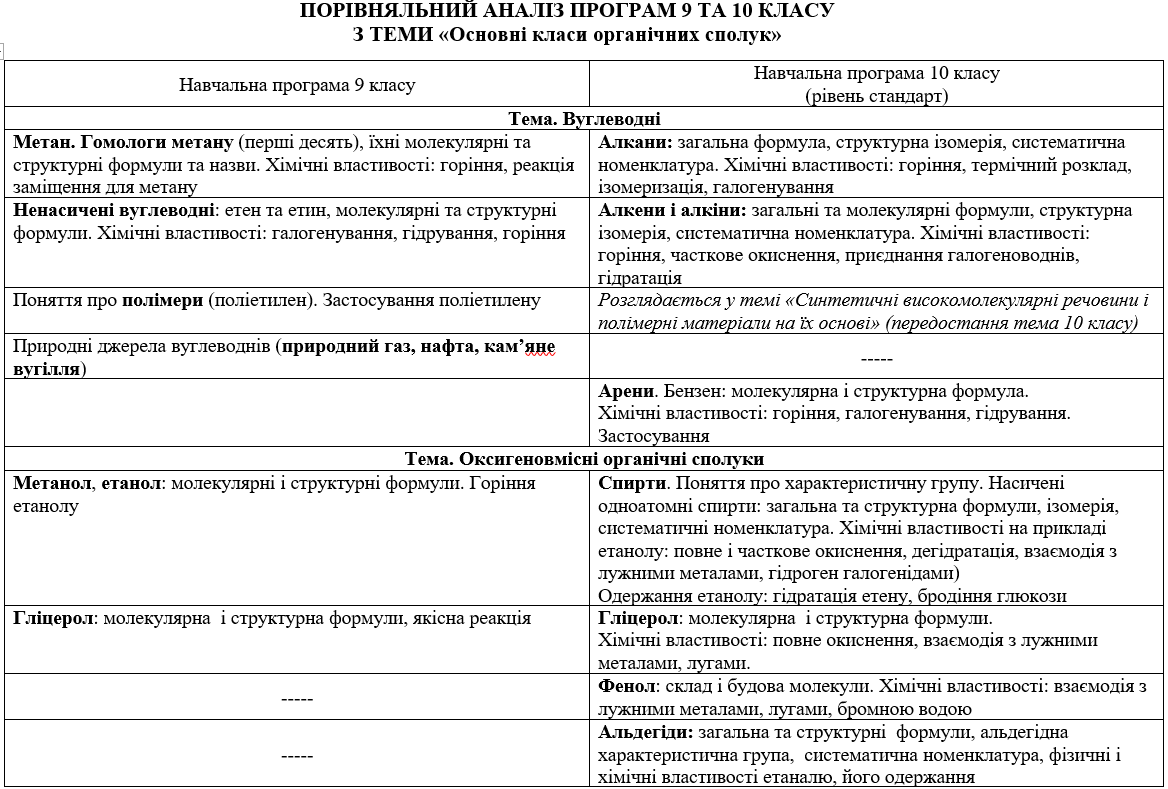 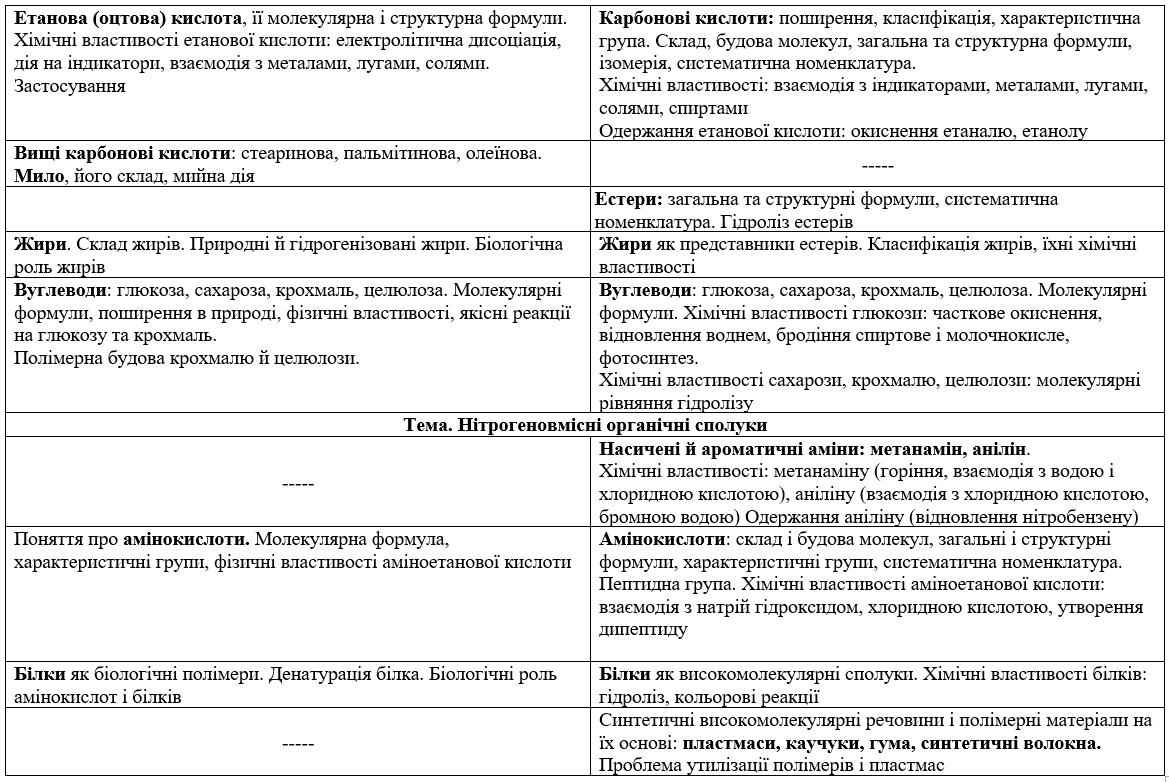 Рекомендації до викладання програми з хімії у 10 класі
Рекомендації до викладання ХІМІЇ
Користуватися під час організації навчального процесу лівою частиною програми де прописано очікувані результати, які мають здобути учні на кожному уроці.  
Обов'язково виконувати експериментальну складову навчальної програми (демонстрації, лабораторні, практичні роботи, виконання навчальних проектів). Наголошуємо на тому, що:
практична робота – це вид самостійної роботи, яка виконується після вивчення певної підтеми чи/або теми;
демонстраційні та лабораторні досліди, які вчитель проводить віртуально, повинні бути відображені в робочому зошиті записом ходу експерименту, спостереженнями, відповідними рівняннями реакцій. 
Урізноманітнити форми проведення уроків. Використовувати проблемно-пошукові, евристичні, інтерактивні методи навчання, замість пасивних, активно використовувати навчальне проектування і моделювання. 
Впровадити в практику формування та перевірки рівню сформованості компетентностей в учнів компетентнісно зорієнтовані завдання. 
Складати разом з учнями опорні схеми-конспекти (особливо старші класи), у зв'язку з імовірністю відсутності підручників для 10 класу.
Формування предметної хімічної компетентності в сукупності знаннєвого діяльнісного і ціннісного компонентів
Формування ключових компетентностей з використанням компетентнісного потенціалу навчального предмету
МЕТОДИЧНІ ОРІЄНТИРИ НАВЧАННЯ ХІМІЇ
Вивчати класи орг. сполук на основі розкриття ланцюга залежностей: склад → будова → властивості → застосування (добування) → біологічна дія (екологічний вплив)
Використання компетентнісно зорієнтованих завдань, які сприяють формуванню компетентностей
Використання інформаційних технологій
Організація проектної діяльності учнів
Особливості організації проектної діяльності з хімії(лист МОНУ від 26.06.2015 № 1/9-305)
Упродовж року учень(учениця) виконує щонайменше один навчальний проект (індивідуальний або груповий). 

Перед початком проектної роботи, для її ефективної організації, слід пояснити учням алгоритм його виконання: 
визначити проблему, що буде вивчатися; 
спроектувати роботу; 
знайти інформацію; 
провести дослідження;
презентувати роботу; 
створити портфоліо. 

Форма представлення (презентація) результатів проекту може бути різною: як у друкованому або мультимедійному вигляді, так і у вигляді вистав (вечорів), уроків-конференцій.
Оцінювання навчальних проектів з хімії
Оцінювання навчальних проектів здійснюється індивідуально, за самостійно виконане учнем завдання чи  особистий внесок у груповий проект  або за повноту розкриття теми дослідження й презентацію  індивідуального проекту:
бали низького рівня учень(учениця) отримує у разі подання роботи (або частини роботи) реферативного характеру, без визначення мети й завдань проекту, а також без висновків за його результатами;
бали середнього рівня − за фрагментарну участь у дослідженні, хоча й за умови її вчасного виконання; 
бали достатнього рівня − за правильне виконання своєї частини роботи у разі, якщо він не брав участі в підсумковому обговоренні і формулюванні висновків за результатами дослідження; 
бали високого рівня − за  дослідження з повним розкриттям теми, належним оформленням роботи і презентацією індивідуального проекту або точного, вчасного виконання своєї частини спільного дослідження, визначенні мети і завдань, активній участі в аналізі результатів і формулюванні висновків.
Оформлення запису в журналі
Захисту проектів можна присвятити частину відповідного за змістом уроку або окремий урок. У такому разі в класному журналі у графі «Зміст уроку» робиться запис: 
окремий урок - «Представлення результатів навчального(их) проекту(ів)…» із зазначенням його(їх) тематики. 
частина уроку - «Навчальний проект…» із зазначєнням його теми. 

Більш детальні рекомендації щодо організації проектної діяльності надано у методичних рекомендаціях КЗ СОІППО до організації навчального процесу з хімії у 2017-2018 н. р.
Оновлені навчальні програми
Ролі вчителя: фасилітатор, тьютор, коуч
«Дитиноцентризм»
ОСНОВНІ ЗМІНИ У НАВЧАЛЬНОМУ ПРОЦЕСІ
Трансформація навчання: даємо не готові знання, 
а формуємо компетентності
Автономія вчителя: 
 вибір навчальних програм, підручників, форм організації навчального процесу
Виховання на цінностях наскрізних змістових ліній
Кожен урок повинен мати результат: 
знаннєвий, діяльнісний, ціннісний
Освітній процес спрямований на формування навичок жити в колективі, виявляти ініціативу, ефективно спілкуватися, генерувати ідеї, брати на себе відповідальність,  бути лідером
Підручники
(електронні версії для 7-9 класів) 
https://imzo.gov.ua/pidruchniki/elektronni-versiyi-pidruchnikiv/
Дидактичні матеріали 
для вчителя
(електронні версії на платформі EdEra)
https://www.schoollife.org.ua/usi-uroky-himiji/
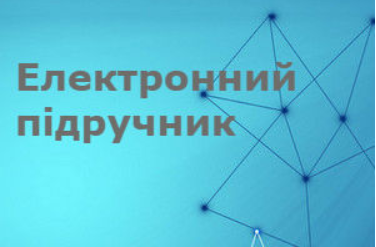 МЕТОДИЧНЕ ЗАБЕЗПЕЧЕННЯ З ХІМІЇ
Зошити для контрольних робіт
РОЗРОБЛЯЄТЬСЯ
РОЗРОБЛЯЄТЬСЯ
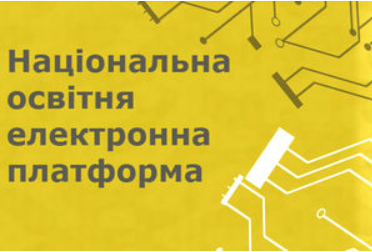 Зошити для практичних робіт
Робочі зошити
Відповідно до Типового переліку навчальної літератури, що має відповідний гриф МОНУ (Лист МОНУ від 20.08.2018 № 1/9-503 «Про переліки навчальної літератури, рекомендованої МОНУ для  використання у закладах загальної середньої освіти»)
https://imzo.gov.ua/pidruchniki/pereliki/
НАЙВАЖЛИВІШІ КОМПЕТЕНТНОСТІ ЛЮДИНИ НА НАЙБЛИЖЧЕ ДЕСЯТИЛІТТЯ (Давос, 2016 рік)
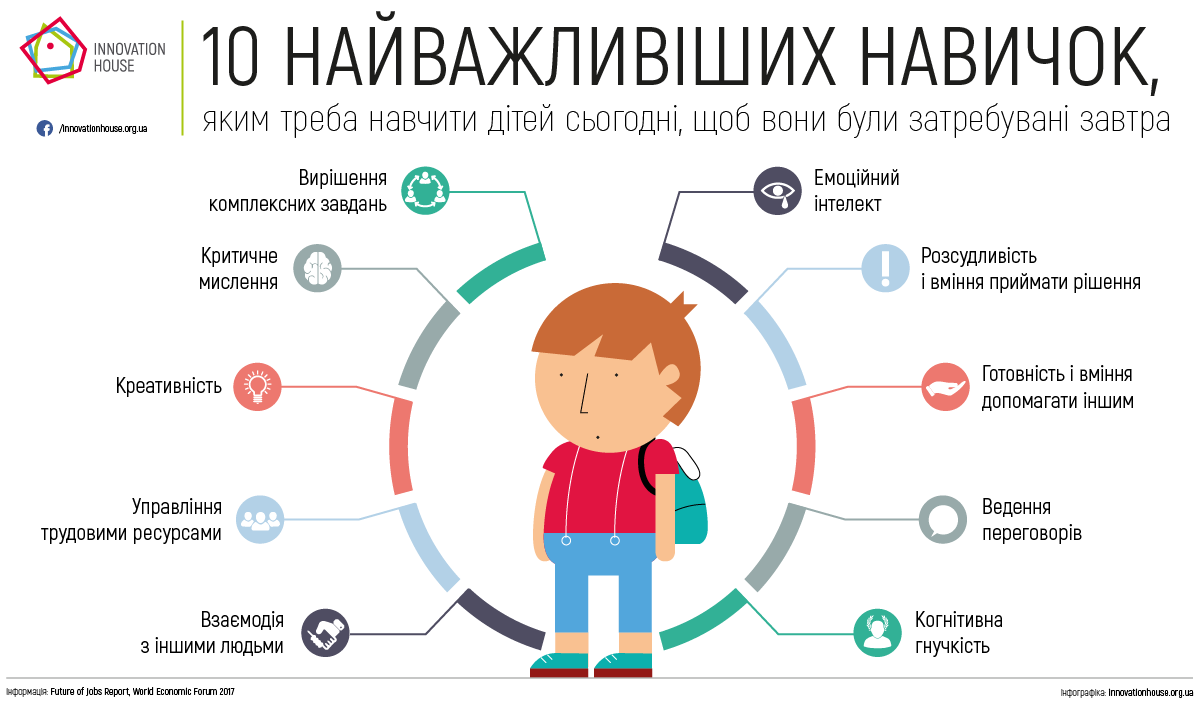 Веб-конференції та вебінари
21.08.2018 - Всеукраїнської серпневої конференції 
«Нова українська школа – старт реформи, участь громад» 
[Режим доступу]: https://www.youtube.com/watch?v=tT70RQon3Ck 


 30.08.2018 – веб-конференція «Учені НАПН України – українським учителям» [Режим доступу]: http://naps.gov.ua/
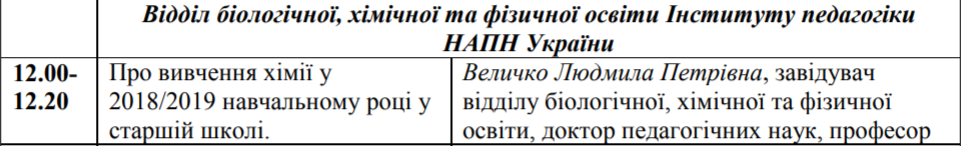 Обласний вебінар
«Пріоритетні напрями викладання хімії в основній та старшій школі в контексті Концепції 
«Нова українська школа»
Обласна творча група вчителів хімії
«Дидактико-методичне забезпечення викладання хімії за Державним стандартом базової і повної загальної середньої освіти»
Обласний семінар-практикум
«Готовність учителів хімії до реалізації практичної складової поглибленого вивчення предмета та підготовки школярів до інтелектуальних змагань»
Методичні порадники
МЕТОДИЧНІ ФОРМИ РОБОТИ 
У 2018-2019 н.р.
Обласні тематичні зустрічі
ФОРМИ РОБОТИ  
З ХІМІЧНО-ОБДАРОВАНИМИ УЧНЯМИ
Обласний семінар для вчителів хімії 
«Інноваційна діяльність учителя хімії»
Відбірково-тренувальні збори з хімії
Всеукраїнська учнівська олімпіада з хімії
Хімічний колоквіум
«ПРИРОДНИЧІ НАУКИ» 
ТА ІНТЕГРАЦІЯ ПРЕДМЕТІВ ПРИРОДНИЧИХ НАУК
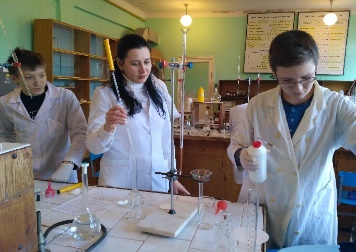 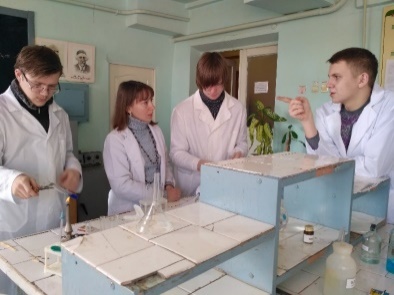 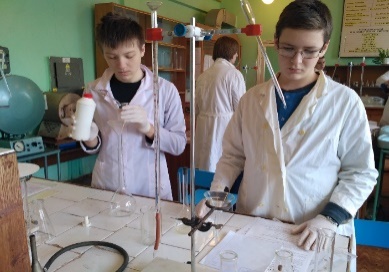 Обласний семінар «Інтеграція змісту предметів природничого циклу – вимога нової української школи»
Обласний фестиваль «Інтеграція природничих наук»
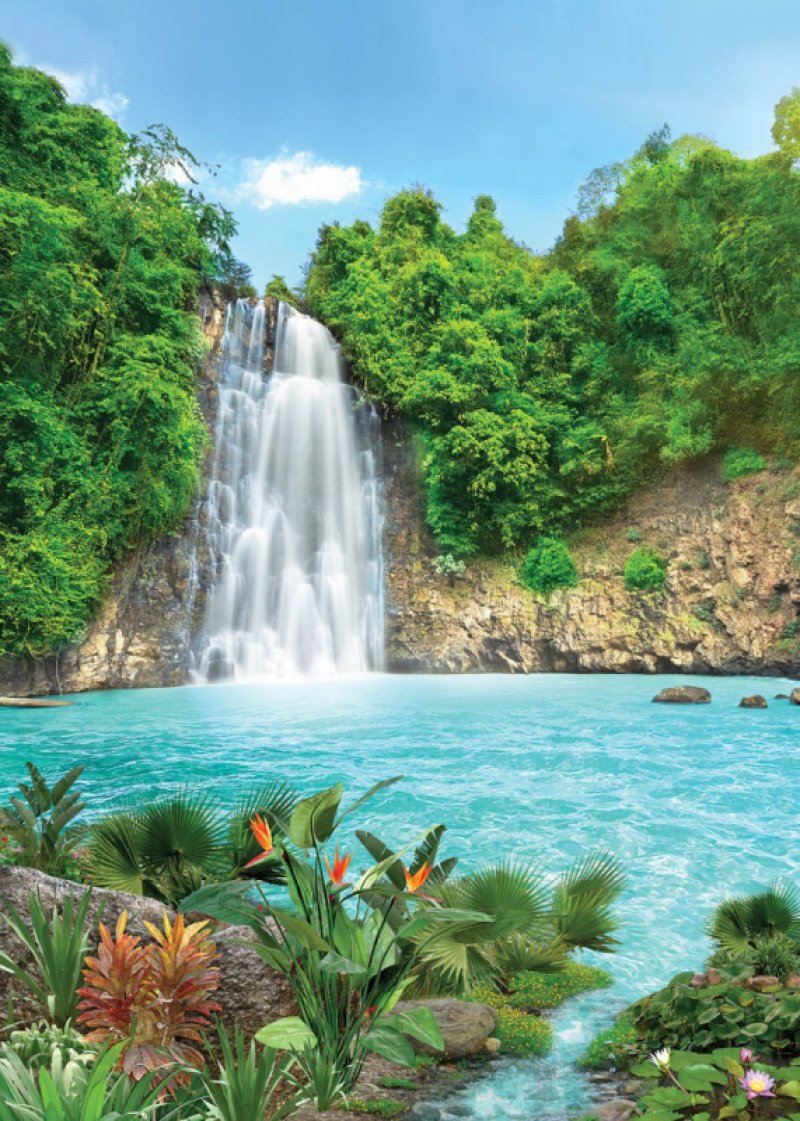 Нормативні документи, щодо викладання експериментального курсу «Природничі науки» у закладах загальної середньої освіти
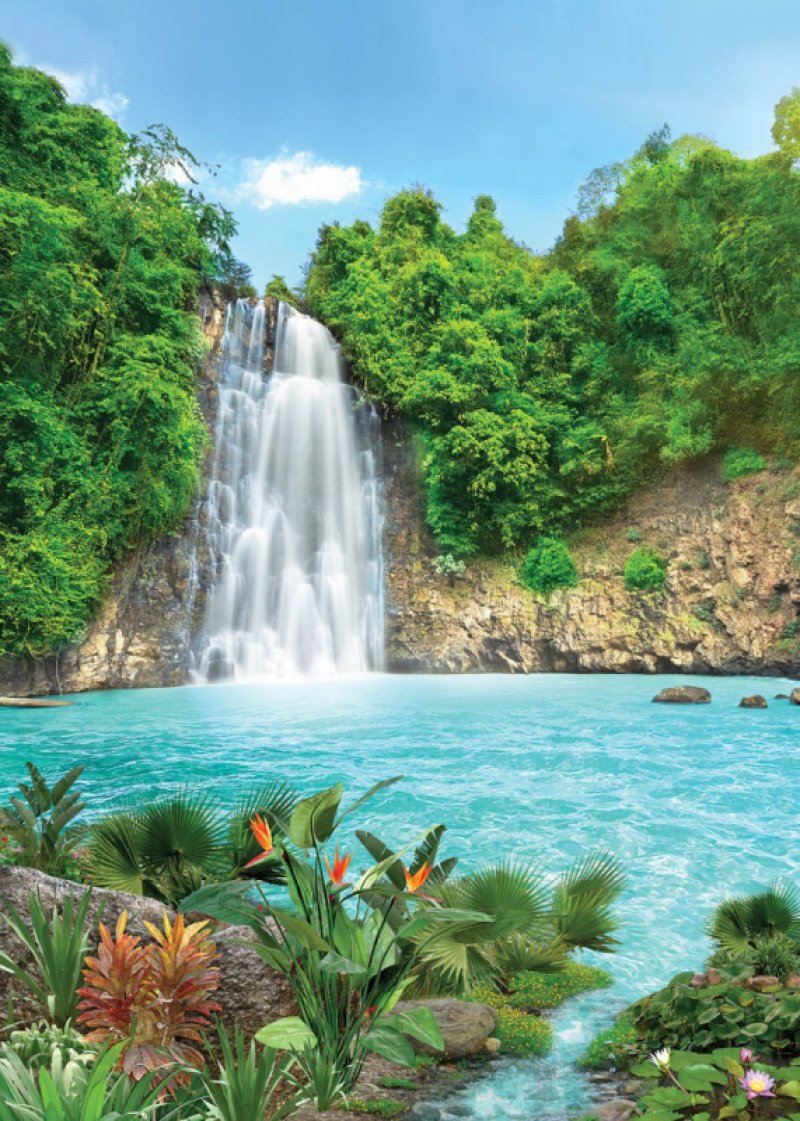 Проект 2
авт. Засєккіна Т.М., Буняк М.М., 
Бухтіяров В.К., Григорович О.В та ін.
базується на особливостях пояснення природних явищ та технологічних процесів з позиції кожної з природничих наук
Проект 1
авт. Дьоміна І.О, Задоянний В.А., Костик С.І
базується на особливостях пояснення природних явищ та технологічних процесів з позиції кожної з природничих наук
ПРОГРАМИ ЕКСПЕРИМЕНТАЛЬНОГО ІНТЕГРОВАНОГО КУРСУ «ПРИРОДНИЧІ НАУКИ»
Проект 4
авт. Ільченко В.Р., Булава Л.М., 
Гринюк О.С, Гуз К.Ж. та ін. 
базується на модульному підході в якому компоненти освітньої галузі «Природознавство» (модулі) інтегруються в природничо-наукову картину світу на основі загальних закономірностей природи та природничих ідей
Проект 3
авт. Шабанов Д.А., Козленко О.Г.
базується на встановленні причинно-наслідкових звьязків, що зумовили сучасний спосіб життя людства та їх вплив на можливе майбутнє
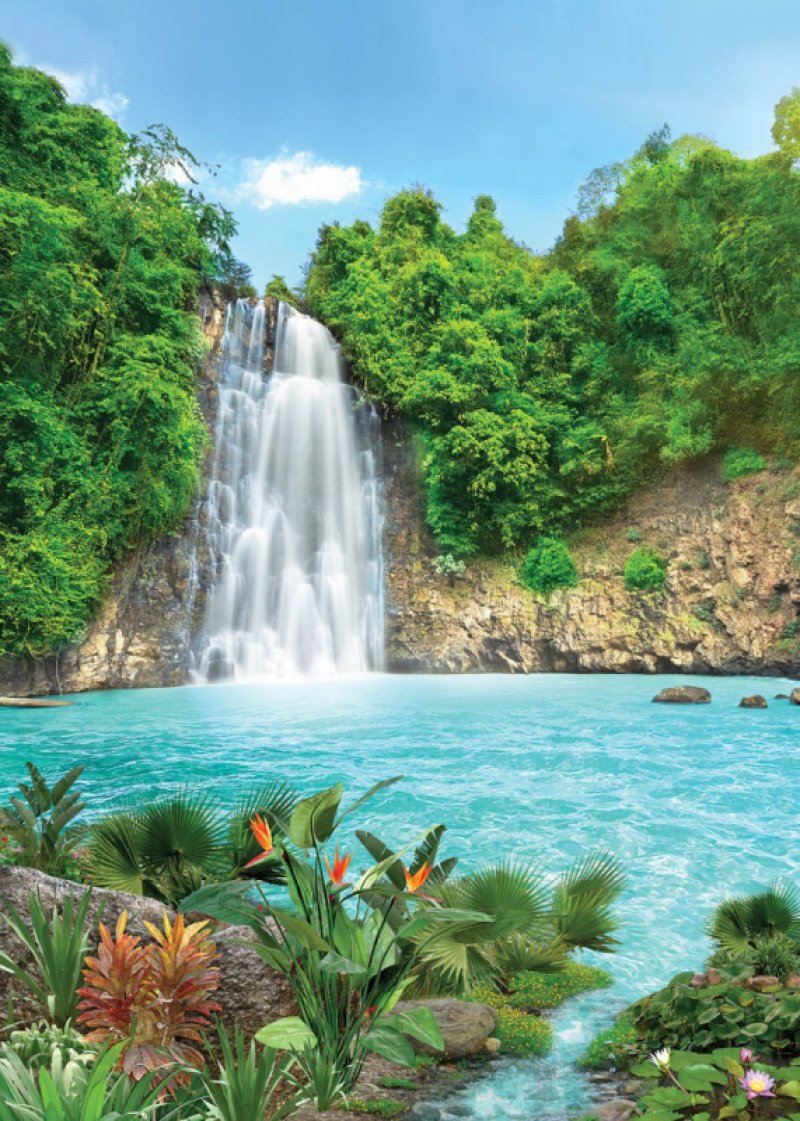 Експериментальні майданчики в Сумській області
Результати ЗНО за шкалою від 100 до 200 балів
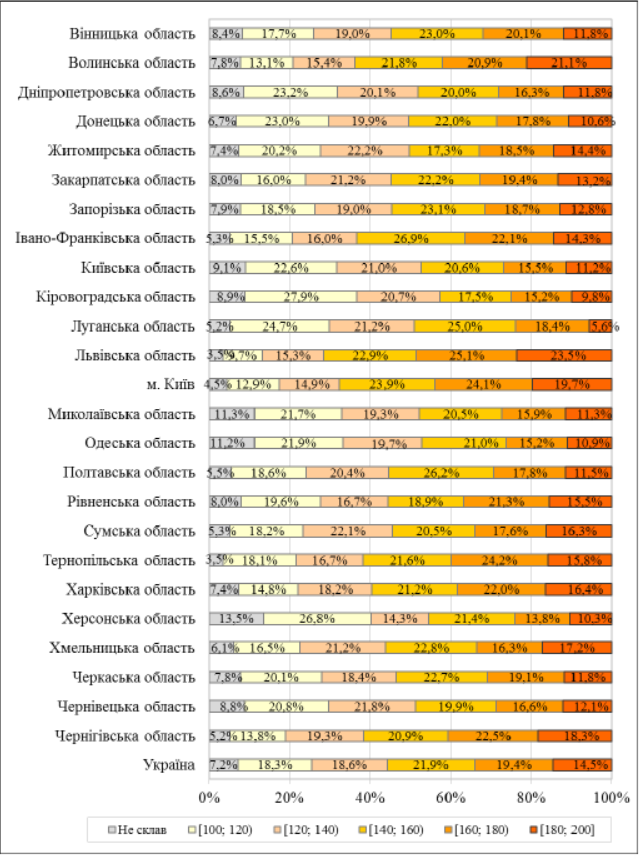 Регіональні результати ЗНО з хімії
200-бальники по ЗНО з хімії
Фрол Валентина, учениця Межиріцької загальноосвітньої школи І-ІІІ ступенів Лебединської районної ради 
(учитель – Римар Валентина Матвїївна)

Талан Максим, учень Шосткинської загальноосвітньої школи I-III ступенів № 5 Шосткинської міської ради
(учитель – Прищепа Світлана Геннадіївна)

Ворожбян Анна, учениця Комунальної установи Сумської загальноосвітньої школи І-ІІІ ступенів № 15 ім. Д.Турбіна, м. Суми
(учитель – Матвєєнко Олена Іванівна)
Рекомендації, щодо підготовки до зовнішнього незалежного оцінювання з хімії
Дотримуватися програми підготовки до ЗНО з хімії затвердженої наказом МОНУ від 03.02.2016 № 77. Електронний ресурс / режим доступу:  http://testportal.gov.ua/proghim/ 
Проаналізувати зміст сертифікаційних робіт попередніх років основної та додаткової сесій ЗНО. Дати завдання учням пройти їх (режим доступу: https://zno.osvita.ua/chemistry/ ). Зосередити увагу випускників на зміст питань, що викликали найбільше труднощів, та спрямувати їх роботу на поглиблення теоретичного матеріалу. 
Включити до контролюючої частини уроків завдання ЗНО з хімії попередніх років з метою адаптації учнів до подібних тестових форм. 
Використовувати під час проведення уроків завдання ЗНО з метою адаптації учнів до виконання тестових завдань.
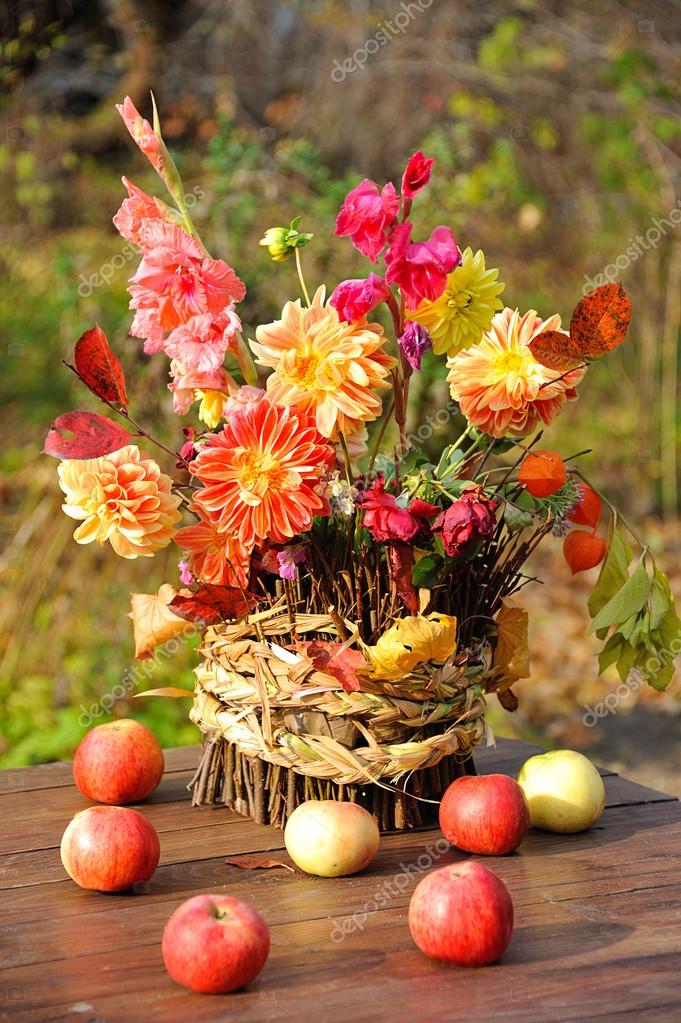 Дякую за увагу!